Coverage
Plasmid Re-cycling
B
A
Roye Rozov, 22/10/14
What are plasmids?
Self-replicating mobile genetic elements, similar to viruses but with no protective shell
Use Pol I or III of host to self-replicate 
Usually (but not always) circular, vary in size (1kb  ~1Mb), copy number (1 to 10s of copies); smaller plasmids in greater numbers per cell
maintain roughly constant copy numbers via self-regulating replication systems
Often carry transposons, allowing for horizontal gene transfer
Why are they interesting?
Carry non-essential (rel. to host) genes  confer selective advantage in specific environments
Protection from toxins
Generation of toxins, pathogenicity
Augment host metabolism – allow digestion to products edible by host
Very mobile – transfers between plasmid  host, plasmid virus, plasmid  plasmid
Large role in antibiotic resistance
host  host enabled by conjugation (in some cases)
[Speaker Notes: Non-essential – e.g., in contrast with mitochondria]
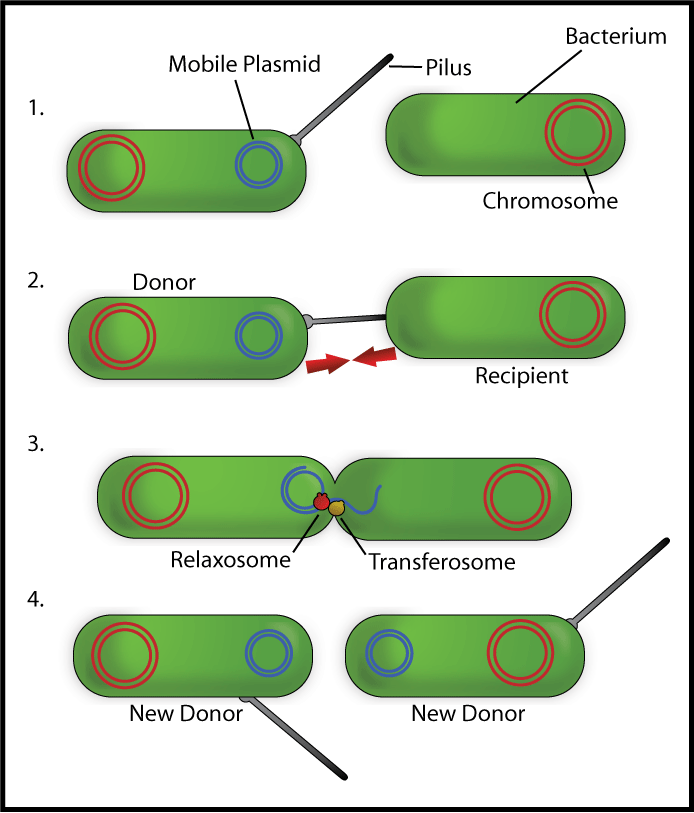 Courtesy: Wikipedia, “Bacterial Conjugation”
[Speaker Notes: Variation in hosts accepting different plasmids – can’t move to every host]
Our project, with Dr. Itzhak Mizrahi and Aya Brown of the Volcani Institute
Study Rumen plasmidomes of ~20 cows fed 2 different diets
“plasmidome” = a metagenome in which chromosomal (linear) DNA is digested out, and only a mixture of circular elements (plasmids & phages) remains to be amplified and sequenced 
Sequencing done by paired end 100 bp reads with 500 bp expected insert size
Mission: assemble!
Previous Studies
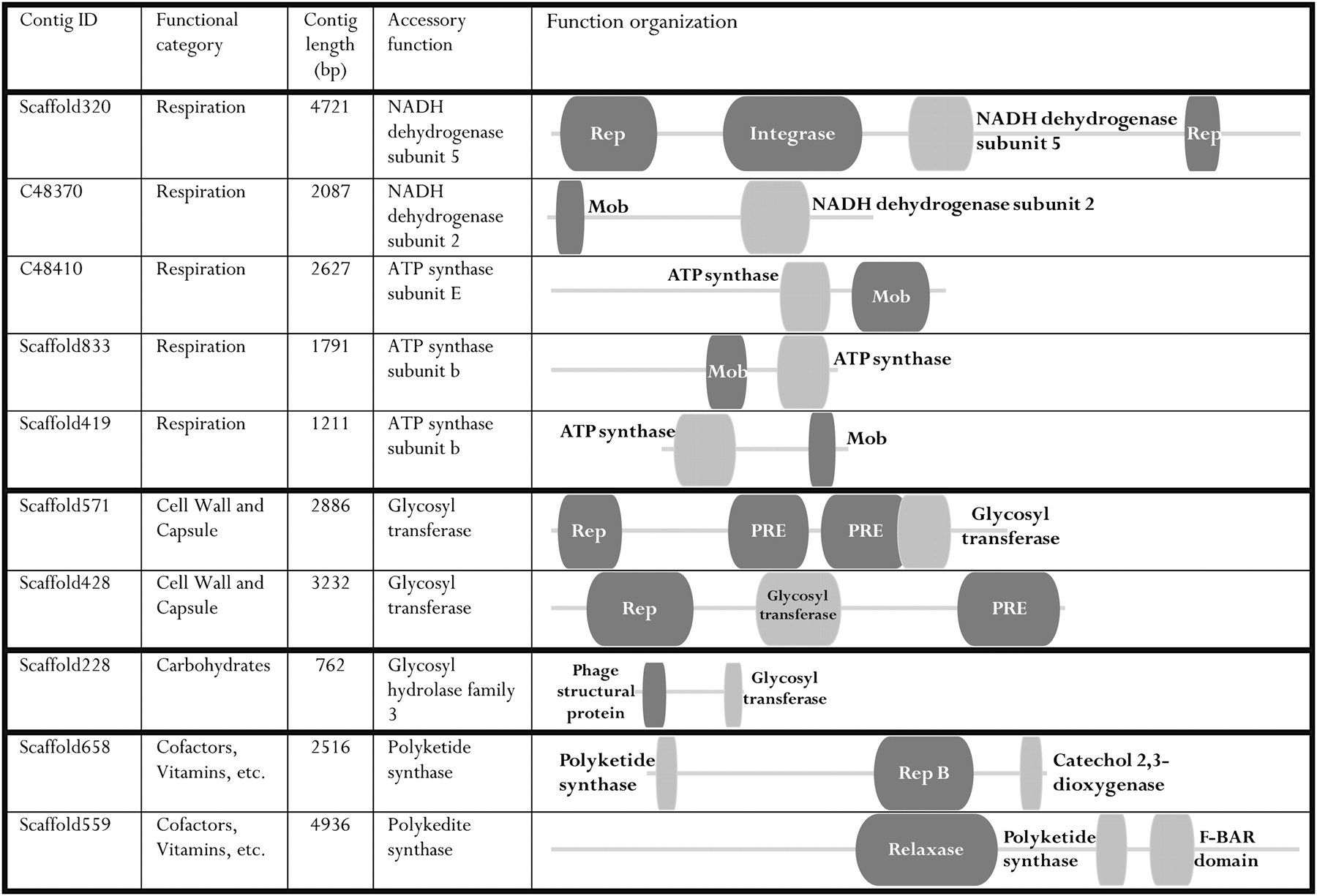 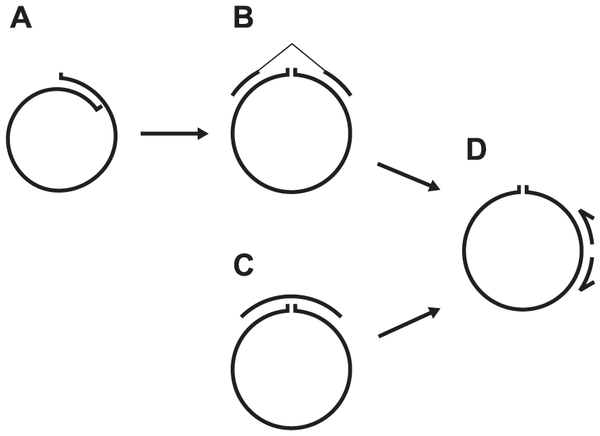 Jørgensen TS, et al., Hundreds of Circular Novel Plasmids and DNA Elements Identified in a Rat Cecum Metamobilome PLOS ONE (2014)
Kav AB, et al., Inisights into the bovine rumen plasmidome, PNAS (2012)
[Speaker Notes: They got ~600 circular elements from large sample (150M paired end reads) of one rat cecum (rat was living in hospital waste – “diverse environment”)
Filtering contigs by 1) demanding ends overlap 2) looking for outwards facing reads at opposite ends (or longer 454 reads) spanning gap
Validated subset by PCR in reverse orientation (primers need to direct replication towards each other – if not circular, no product)
Later paper showed this protocol has bias to plasmids < 10kb]
Assessing assembly
Tried two assemblers, Omega (read overlap based, designed for metagenomes) and one de Bruijn graph-based – SPAdes
Switched away from Omega due to coverage contiguity problems
Didn’t use IDBA-UD (used by Danish group) because SPAdes was designed for same purpose and consistently does better on benchmarks, also better supported/maintained
Omega vs. SPAdes – reads mapped to assembled contigs
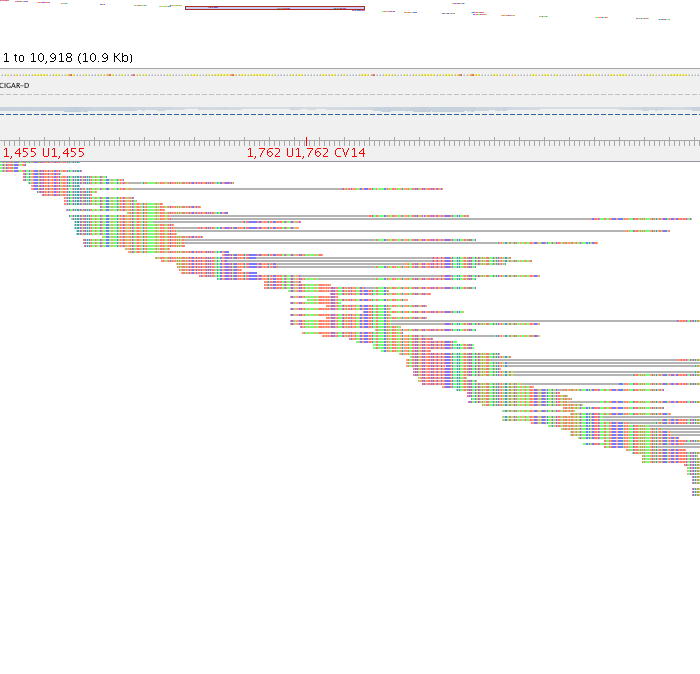 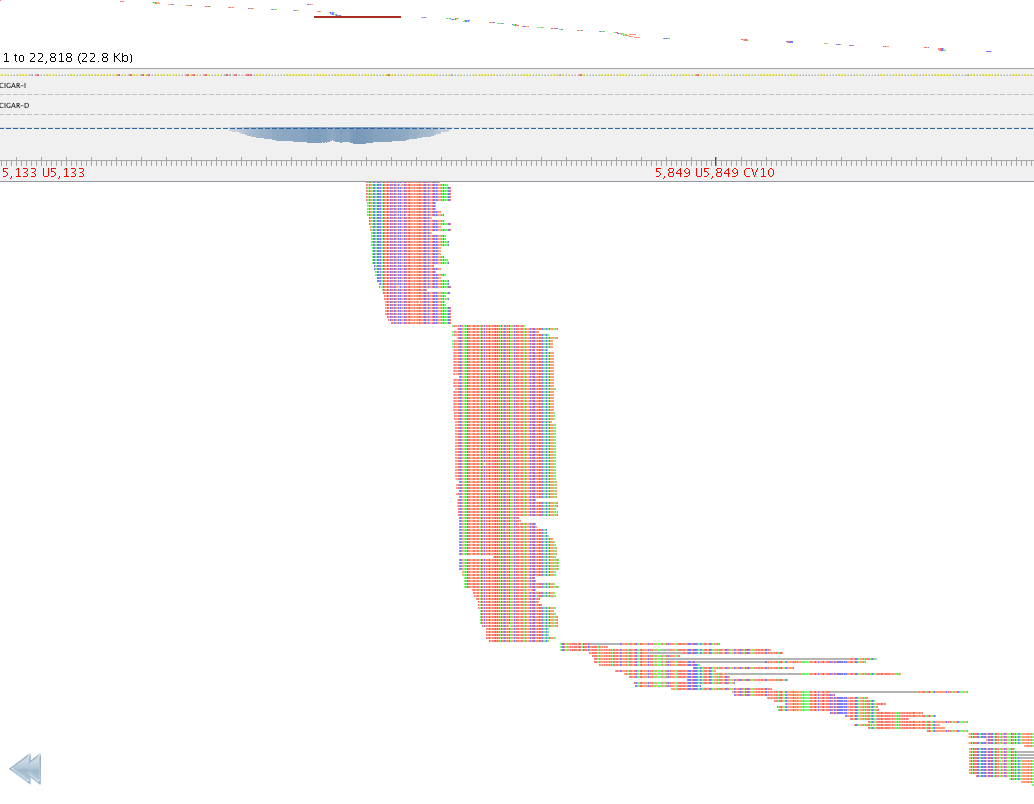 [Speaker Notes: SPAdes uses multiple k-mer sizes, tries to use paired end information early on (not sure how)
More even]
Rectangle graphs: assessing path support with varied insert size
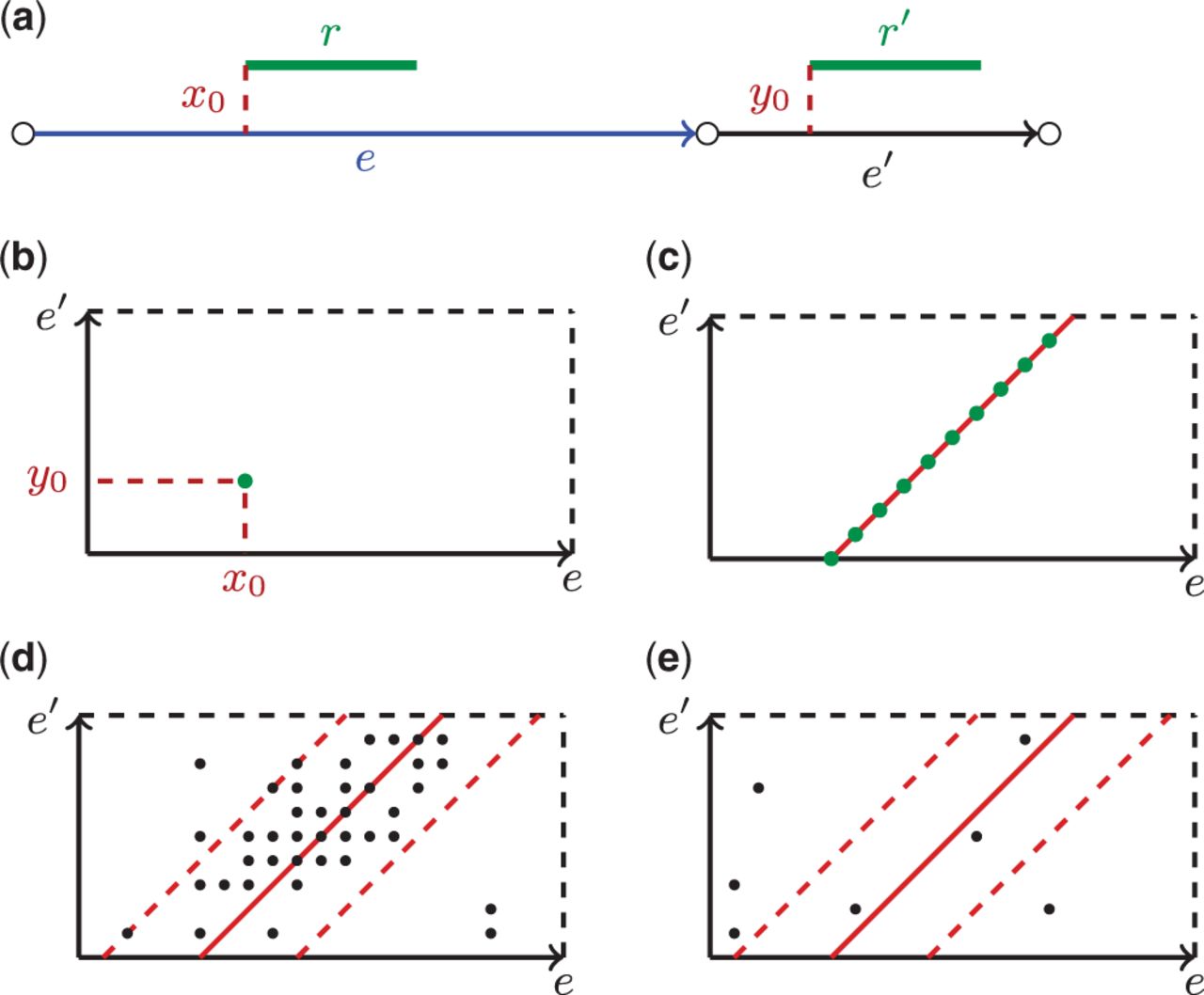 Prjibelski A D et al. Bioinformatics 2014;30:i293-i301
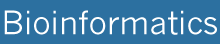 © The Author 2014. Published by Oxford University Press.
[Speaker Notes: 1) Build graph, map reads to long graph edges, characterize mean & conf. interval of insert size in library
2) Extend edges to paths by testing coverage in confidence interval]
ExSPAnder
New repeat resolution extension of SPAdes
combines robustness of SPAdes to high coverage variation & chimeric reads with added information provided by multiple insert size libraries
Scoring a path that contains repetitive edges.
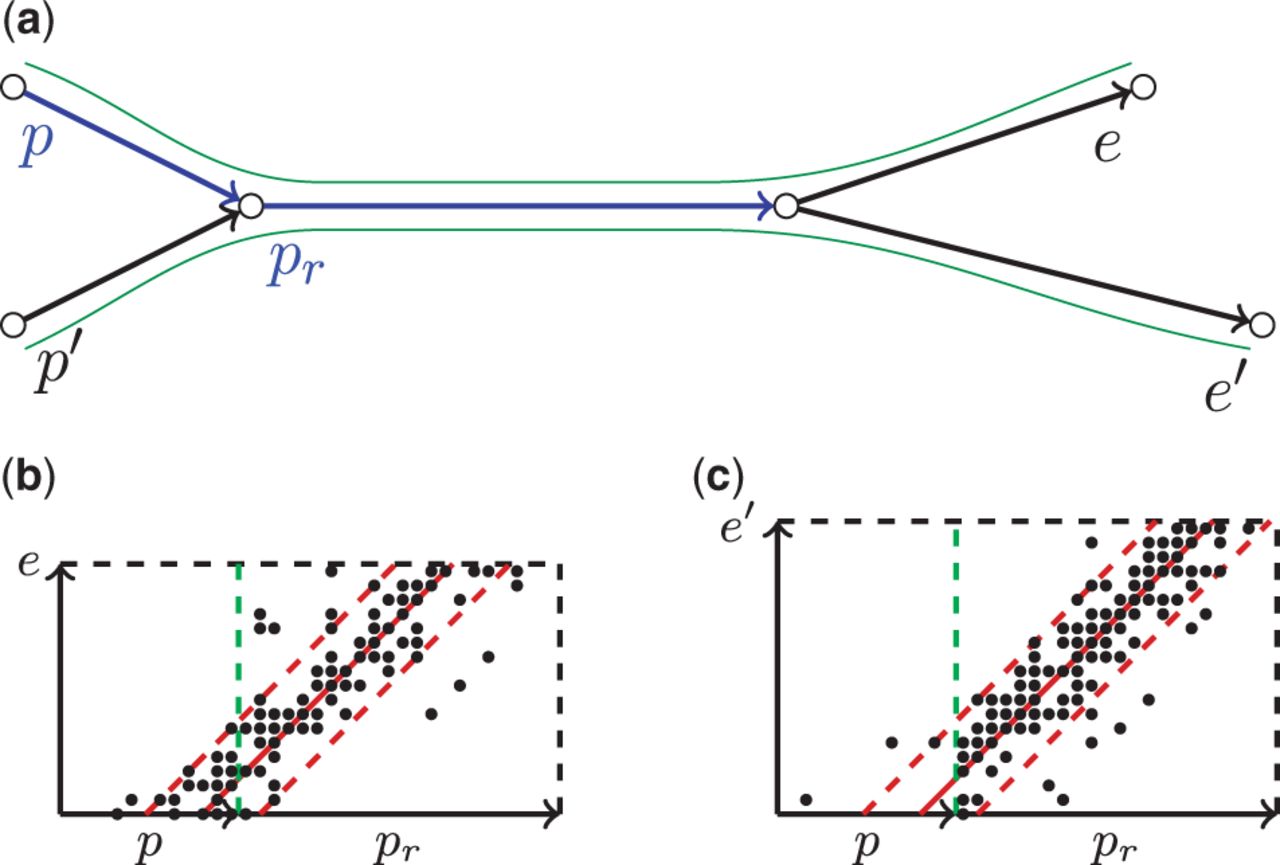 Prjibelski A D et al. Bioinformatics 2014;30:i293-i301
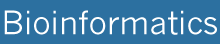 © The Author 2014. Published by Oxford University Press.
[Speaker Notes: Scoring a path that contains repetitive edges. (a) An example of the assembly graph with a repetitive edge pr. (b) A composite rectangle for the correct extension e of path (p,pr). (c) A composite rectangle for the incorrect extension e′ of the path (p,pr)‏]
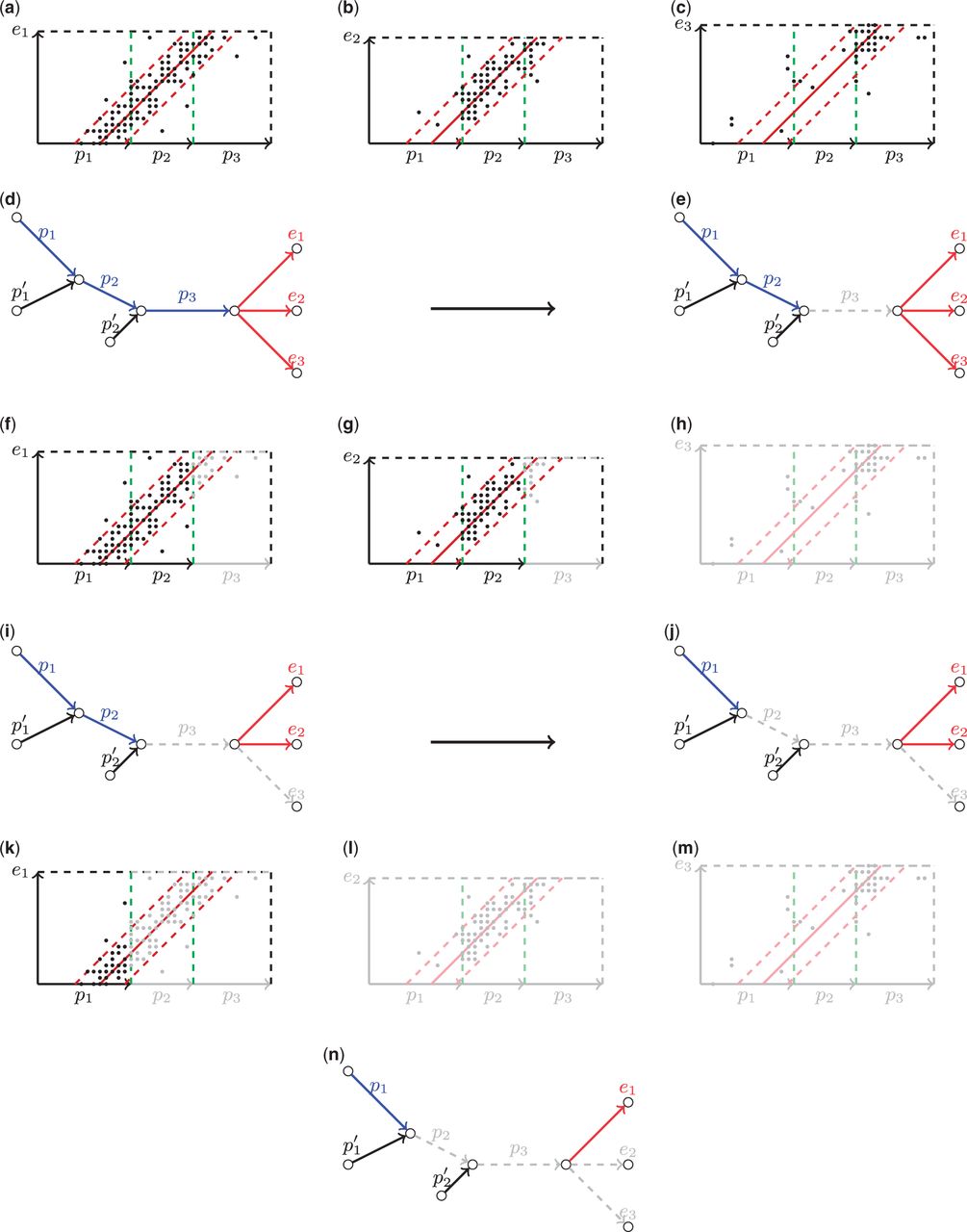 Prjibelski A D et al. Bioinformatics 2014;30:i293-i301
ExSPAnder work-flow
Build graph with SPAdes
For each library, map pairs to long edges of graph and estimate mean & confidence interval of insert size
Examine each library separately in order of insert size.  Choose extension based on maximal score passing decision thresholds
[Speaker Notes: [need
- slide for decision rule, params
density, support, path score
]]
Why increasing insert size order?
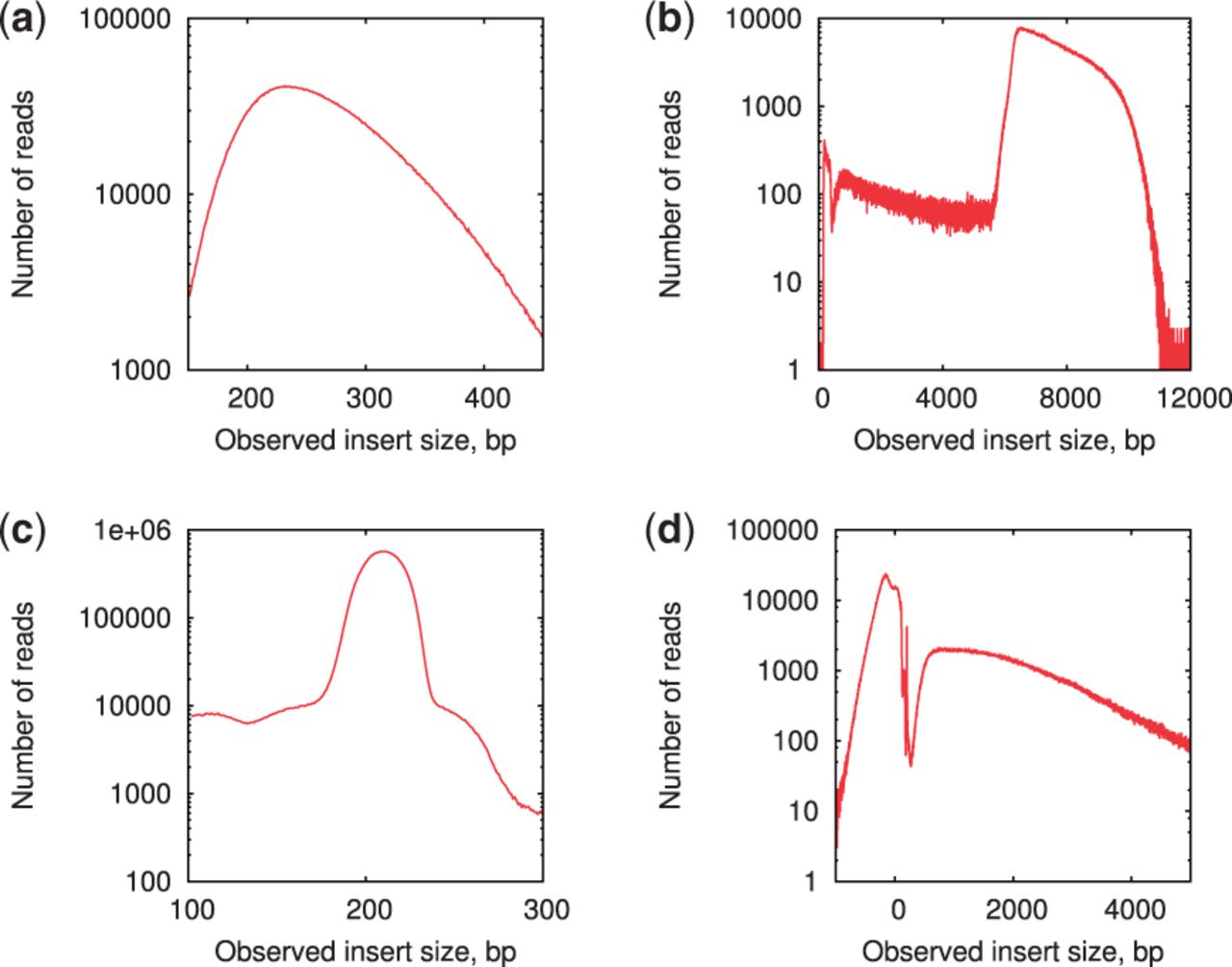 Prjibelski A D et al. Bioinformatics 2014;30:i293-i301
[Speaker Notes: -note negative sizes, multimodal dists. on jumping libraries (for single genomes)]
Outies  fool insert size estimation, but are indistinguishable from mate pairs
Cycles in assembly graph are broken at arbitrary positions – on alignment, reads at ends
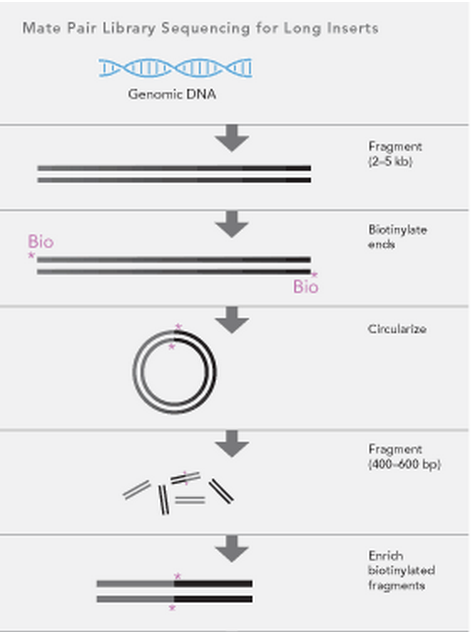 Seen as
Illumina Inc., http://images.illumina.com/technology/mate_pair_sequencing_assay.ilmn
[Speaker Notes: -ExSPAnder uses all reads to construct graph, but treats libraries separately to avoid errors due to chimeras, high insert size variation of mate pairs]
Idea: 2 iteration assembly using fake mate pair library
Assemble all reads 
Map reads to contigs
Separate read pairs by alignment characteristics – inferred insert sizes, orientation – to ‘proper’ and ‘improper’ pairs
Improper pairs either have orientation other than inward facing pair, insert size more than S.D.’s away from empirical mean, or both
Re-assemble, treating ‘improper’ pairs as mate pair library
2 iteration comparison
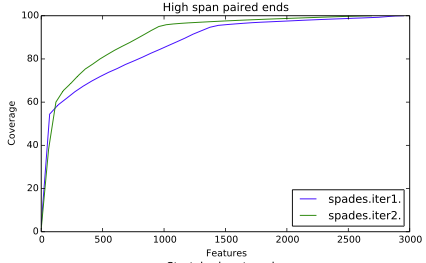 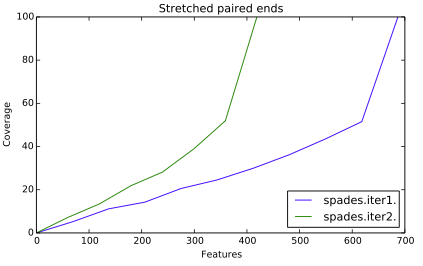 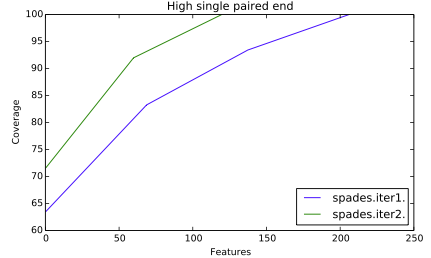 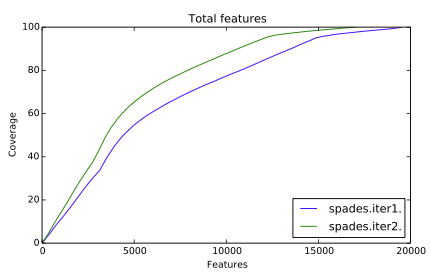 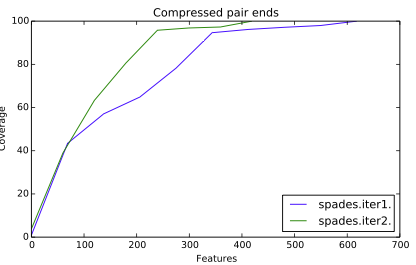 [Speaker Notes: High span pe – mate mapped to different contig
Stretch/compressed pe – insert size more than 3 SDs from mean
High single – mate unmapped
Did well in coverage based features as well, only high coverage outie feature increased]
More generally, group by insert size?
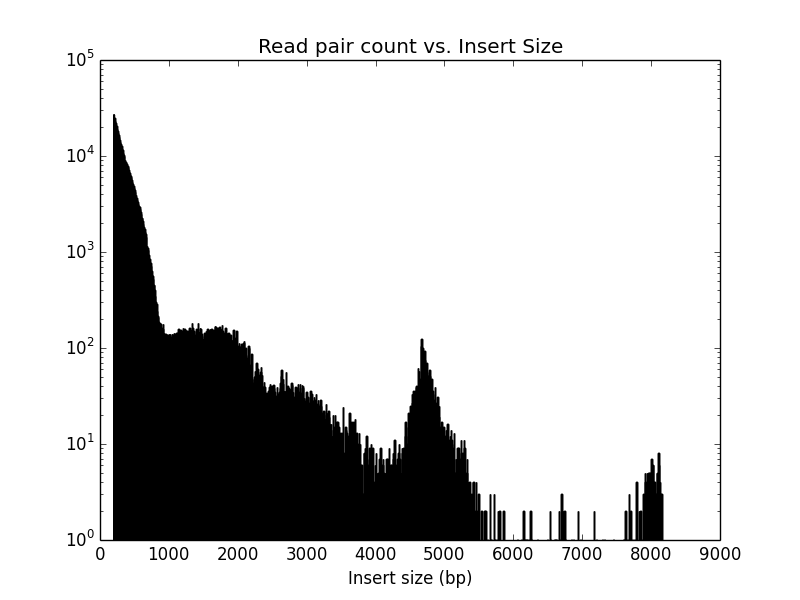 Circularity Testing
Current checks
Self overlap (overhanging bases)
Outie reads at ends past a threshold 
Problems
 ad hoc – no difference between 10 outie reads and 100
Loss of sensitivity – e.g., small gap instead of overhang always rejected
Neglected features – coverage, continuity, degree of end region connectivity
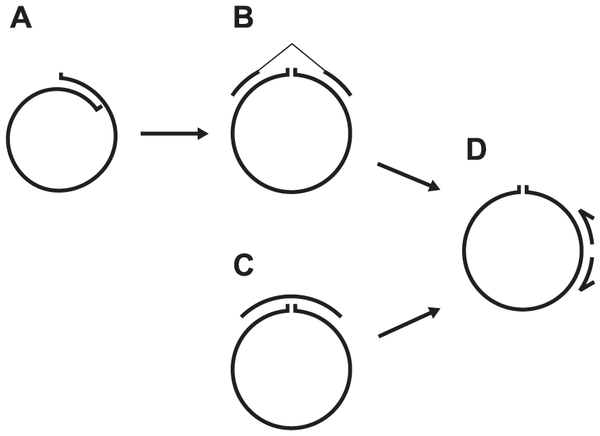 One way to use coverage
Coverage
Coverage
A
B
B
A
Linear contigs have a coverage fall-off at their ends.  
If a given contig is circular, coverage should be consistent across the gap between ends (if we glue them together) 
Issues: gaps, overhangs
Next steps
Quality control – completed pooled 2 step assembly, filtered for plasmids using existing criteria  ~2400 circular candidates
~4000 plasmids in NCBI database  2400 is a lot!
Since can’t PCR 2400 candidates, need to screen for artifacts, check consistency by single sample assemblies
Next steps
Open questions:
How to group by insert size
Rigorous way to test circularity
Are observed structural variants real?